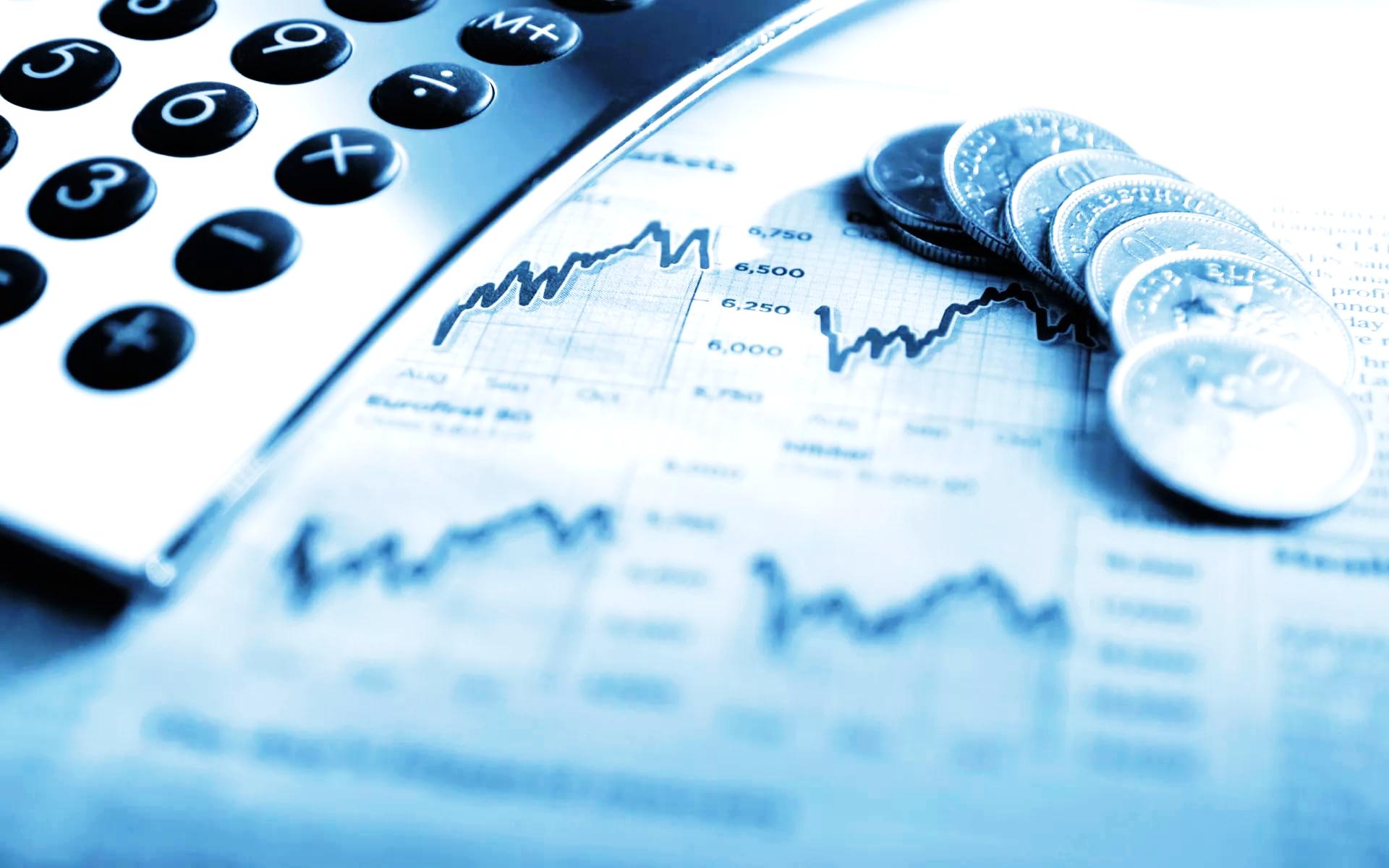 НАЛОГОВОЕАДМИНИСТРИРОВАНИЕ
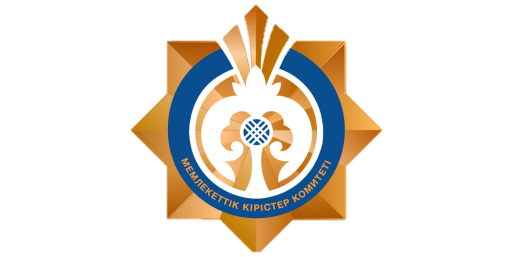 ДЕПАРТАМЕНТ ГОСУДАРСТВЕННЫХ ДОХОДОВ ПО ГОРОДУ АСТАНА КОМИТЕТА ГОСУДАРСТВЕННЫХ ДОХОДОВ 
МИНИСТЕРСТВА ФИНАНСОВ РЕСПУБЛИКИ КАЗАХСТАН
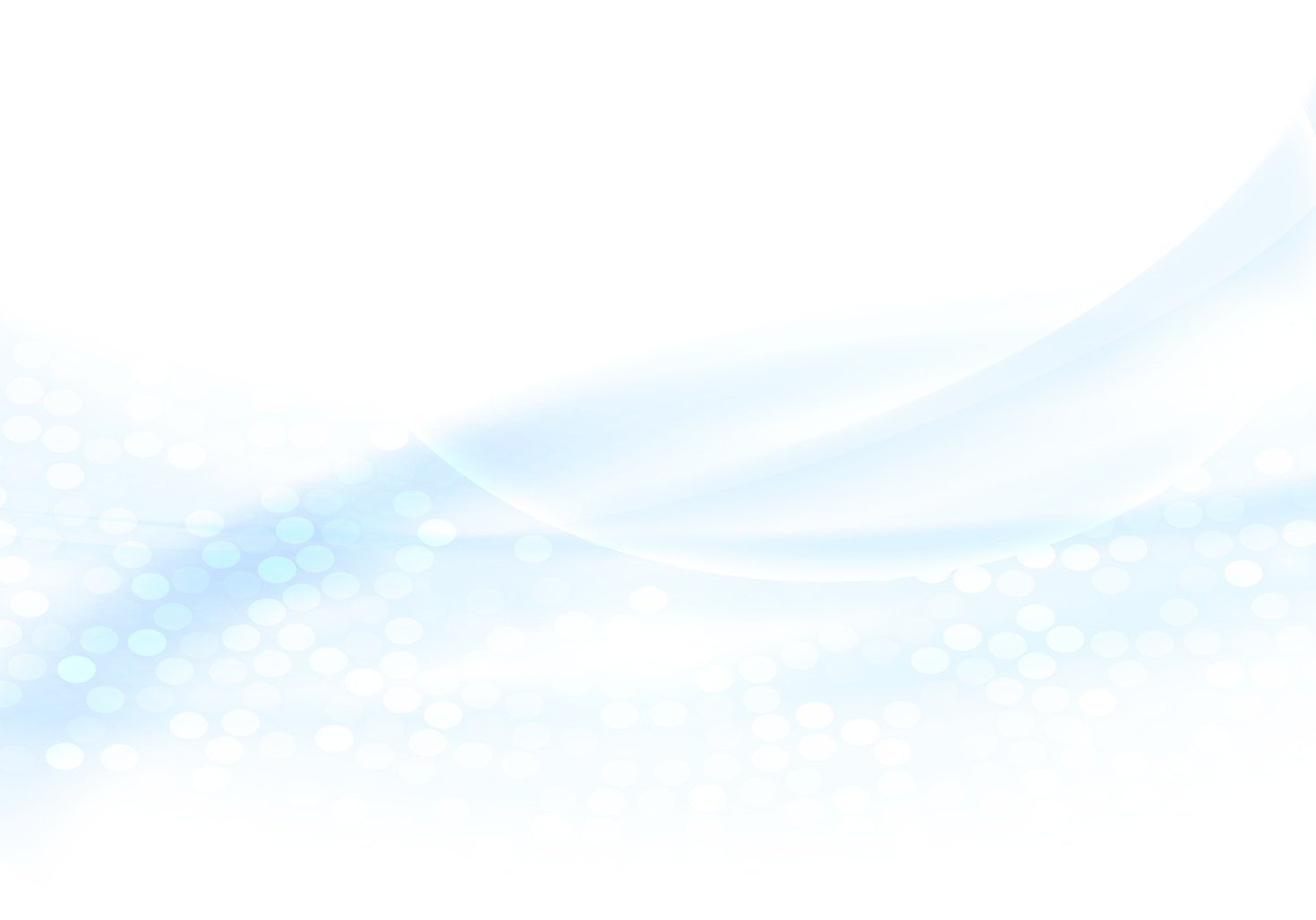 Введены принципы налогового администрирования:
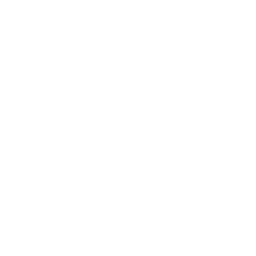 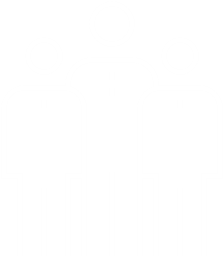 ПОВЫШЕНИЕ ЭФФЕКТИВНОСТИ ВЗАИМОДЕЙСТВИЯ 
МЕЖДУ НАЛОГОПЛАТЕЛЬЩИКАМИ И НАЛОГОВЫМИ ОРГАНАМИ
ПРИНЦИПЫ НАЛОГОВОГО  АДМИНИСТИРОВАНИЯ
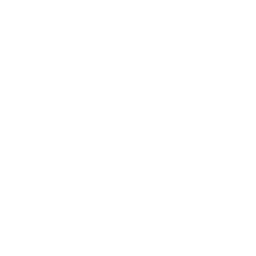 ДИФФЕРЕНЦИРОВАННЫЙ ПОДХОД ПРИ ОСУЩЕСТВЛЕНИИ НАЛОГОВОГО АДМИНИСТРИРОВАНИЯ, ОСНОВАННОГО НА ОЦЕНКЕ РИСКА
ЗАКОННОСТЬ
Сокращение сроков исковой давности
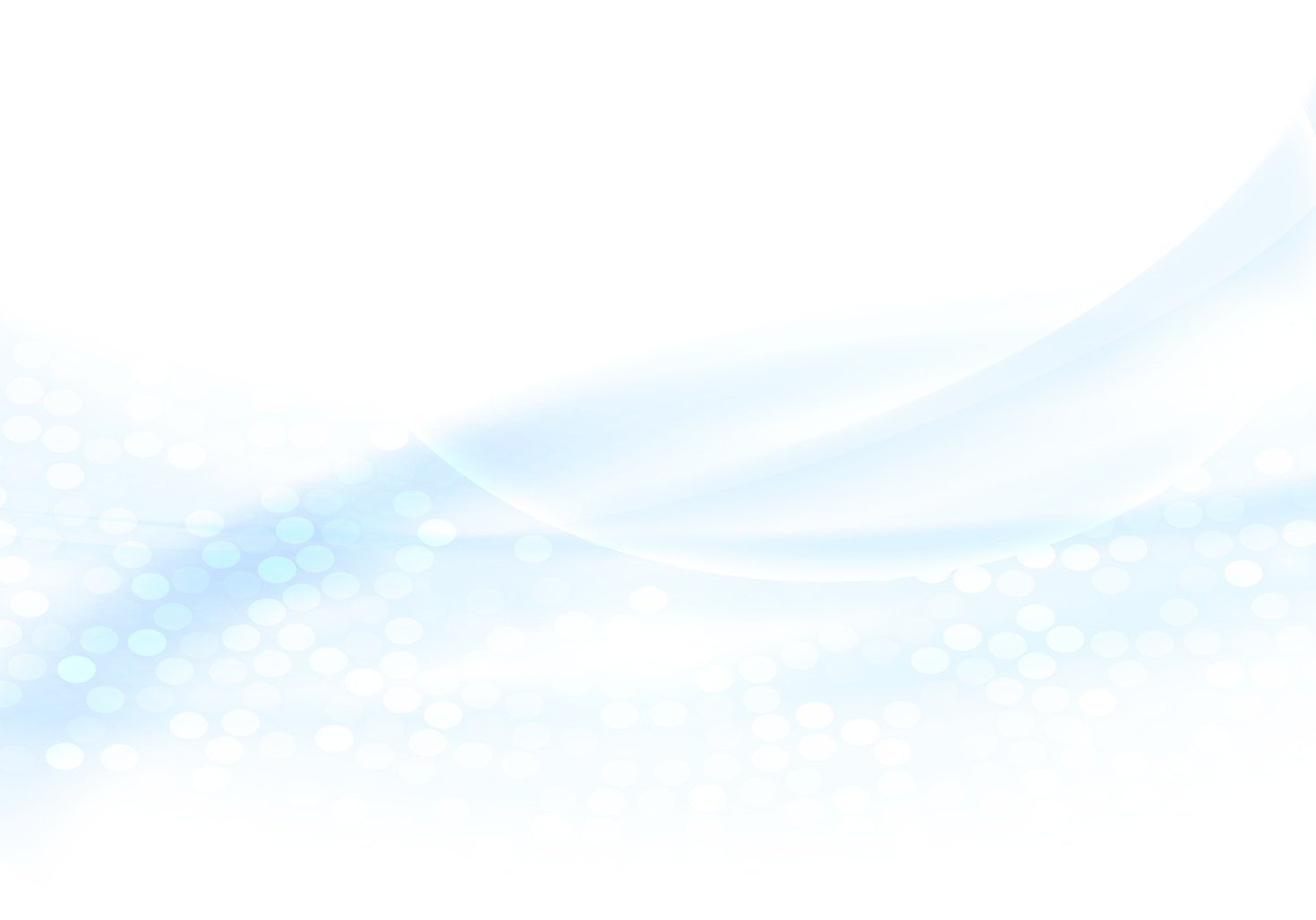 5 лет
Крупные налогоплательщики, состоящие на мониторинге и 
недропользователи
3 года
Малый и средний бизнес
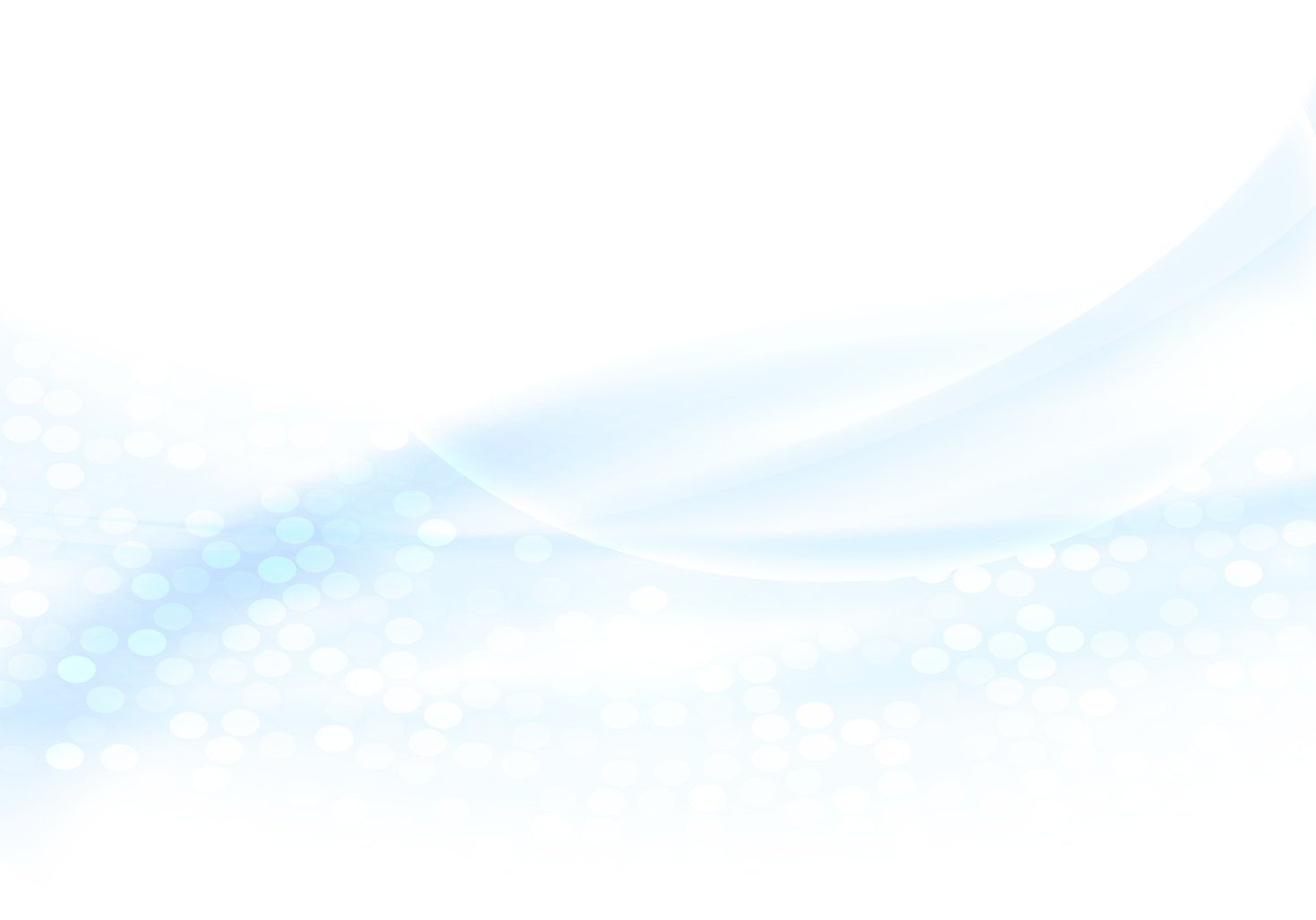 Сохранение порога по НДС
Сохраняется 
действующее минимальное пороговое значение для постановки на учет по НДС 30 000 МРП (72,2 млн.т.)

Ранее законодательно предусмотрено поэтапное снижение в:
- 2018 г. – до 25 000 МРП (53,0 млн. тенге); 
- 2019 г. – до 20 000 МРП (42,4 млн. тенге);
       - 2020 г. – до 15 000 МРП (31,8 млн. тенге).
Дифференцированный подход на основе градации налогоплательщиков в зависимости от степени риска
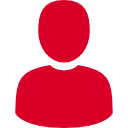 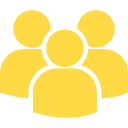 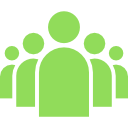 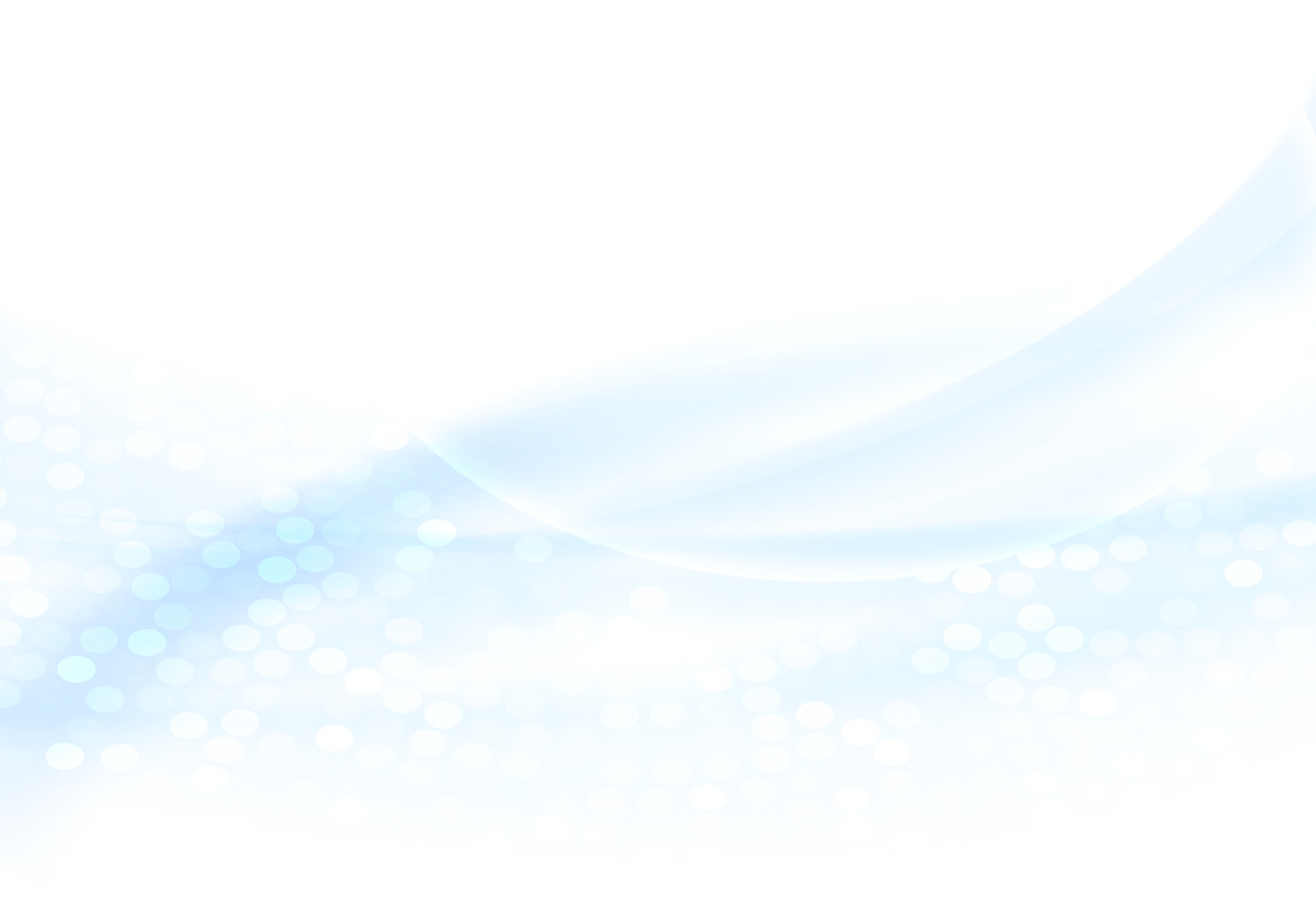 Новые подходы в применении СУР
Согласно лучшей практике ОСЭР информация по критериям отбора/градации налогоплательщиков не должна быть доступна общественности. 

Доступны могут быть только часть критериев, в связи с чем органами государственных доходов используются две группы критериев:
В настоящее время открыто 4 критерия
Расширение перечня открытых общественности критериев системы управления рисками
I
ЗАКРЫТЫЕ 
критерии
II
ОТКРЫТЫЕ 
критерии
Стимулирование  налогоплательщиков
к добровольному соблюдению 
налогового законодательства
КОМБИНИРОВАННАЯ система управления рисками
ИЗМЕНЕНИЕ СРОКОВ ИСПОЛНЕНИЯ НАЛОГОВОГО ОБЯЗАТЕЛЬСТВА
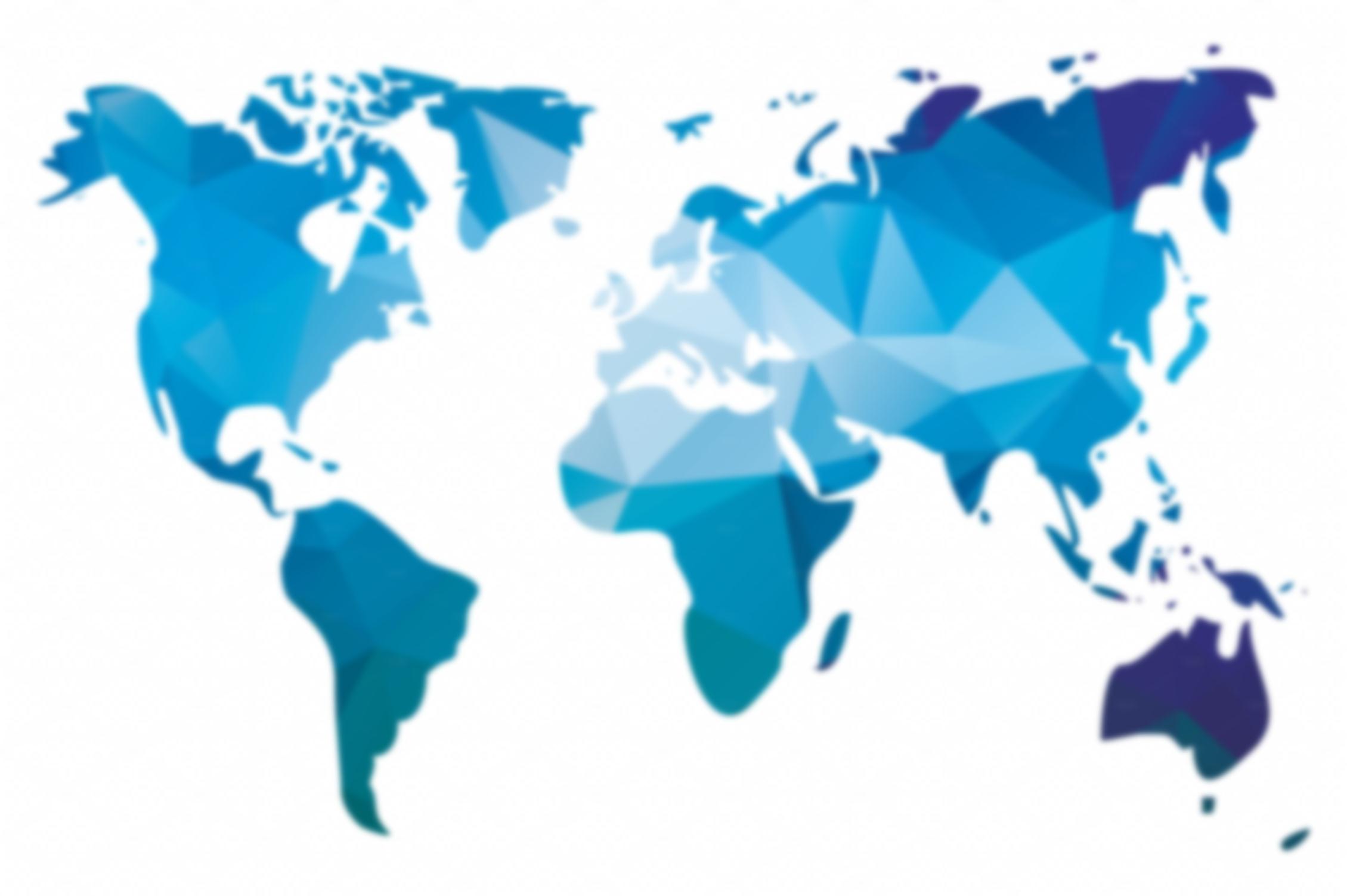 ОТСРОЧКА
РАССРОЧКА
единовременная уплата налогов и плат в срок до 6 месяцев
ежемесячная или ежеквартальная уплата равными долями в срок, не превышающий 3 лет
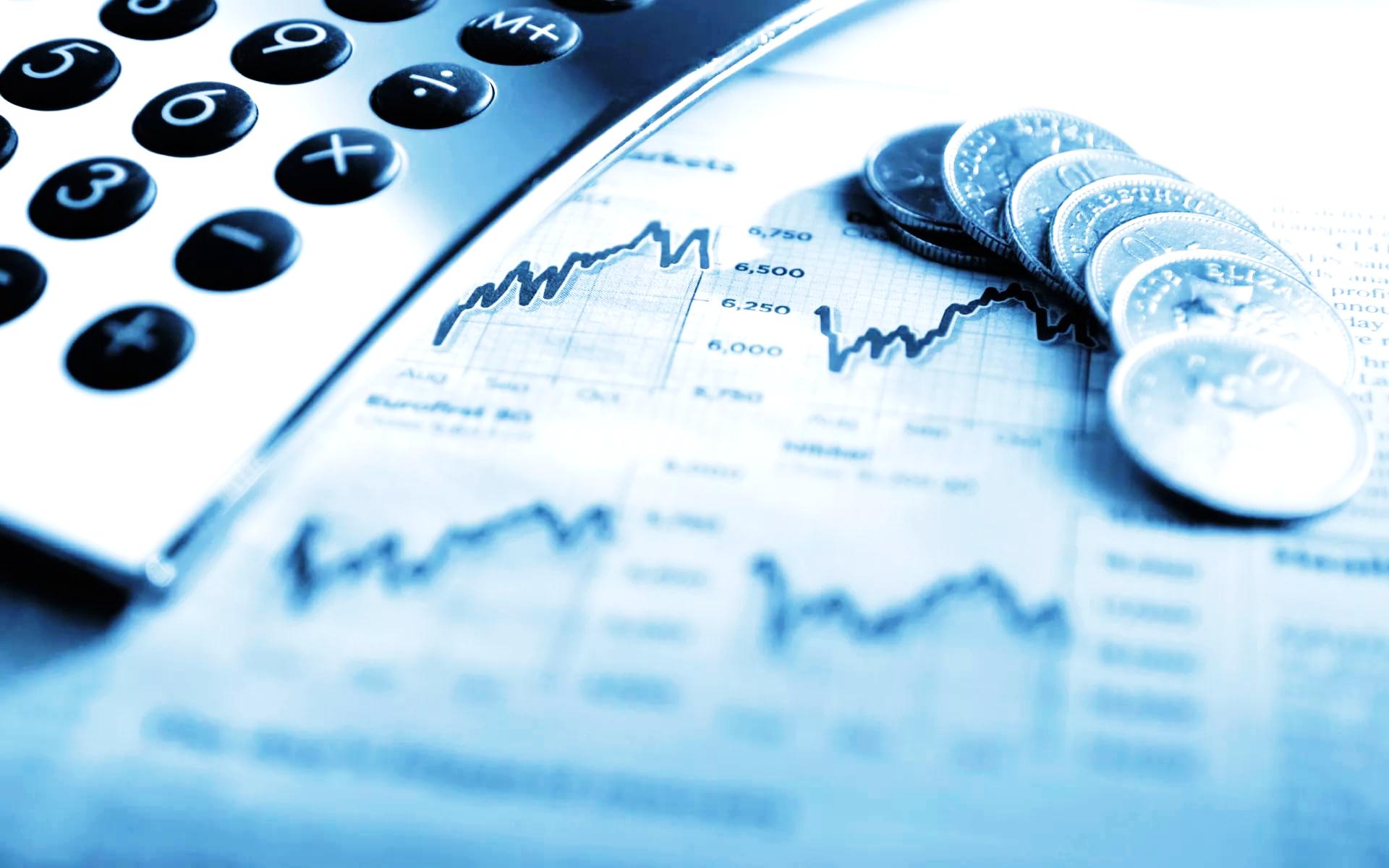 ЭЛЕКТРОННАЯТОРГОВЛЯ
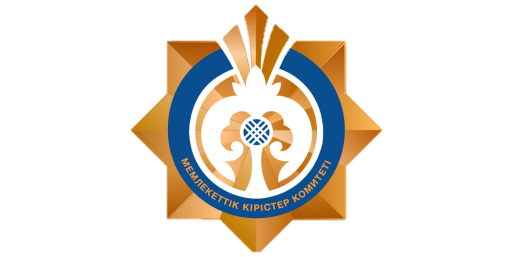 ДЕПАРТАМЕНТ ГОСУДАРСТВЕННЫХ ДОХОДОВ ПО ГОРОДУ АСТАНА КОМИТЕТА ГОСУДАРСТВЕННЫХ ДОХОДОВ 
МИНИСТЕРСТВА ФИНАНСОВ РЕСПУБЛИКИ КАЗАХСТАН
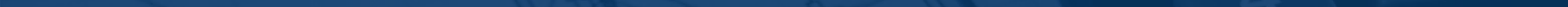 КАК ЗАРЕГИСТРИРОВАТЬСЯ В КАЧЕСТВЕ НАЛОГОПЛАТЕЛЬЩИКА, ОСУЩЕСТВЛЯЮЩЕГО ЭЛЕКТРОННУЮ ТОРГОВЛЮ ТОВАРАМИ
Необходимо подать Уведомление о начале деятельности в качестве налогоплательщика, осуществляющего отдельные виды деятельности 
электронная торговля товарами 
(не позднее трех рабочих дней до начала осуществления деятельности)
Автоматическая проверка корректности заполнения 
формы уведомления
Подача Уведомления 
в электронном виде
Выдача талона
1
2
3
ГБД «Е-Лицензирование»
еlicense.kz
ГБД «Е-Лицензирование»
еlicense.kz
ГБД «Е-Лицензирование»
еlicense.kz
онлайн
В Уведомлении указываются следующие сведения:
БИН/ИИН;
Наименование; 
Место нахождения;
Наименование управления государственных доходов.
К  Уведомлению  ДОКУМЕНТЫ  НЕ  ПРИЛАГАЮТСЯ
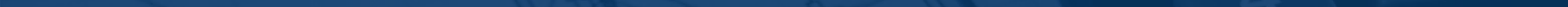 УСЛОВИЯ ДЛЯ ПОЛУЧЕНИЯ НАЛОГОВЫХ ЛЬГОТ
НАЛОГОВЫЕ ЛЬГОТЫ
корпоративный / индивидуальный подоходный налог на 100 %
1
вправе получить при одновременном соблюдении следующих условий:
оформление сделок по реализации товаров в электронном виде;
оплата за товары безналичным платежом;
наличие собственной службы доставки товаров покупателю (получателю), либо наличие договоров с лицами, осуществляющими услуги по перевозке грузов, курьерскую и (или) почтовую деятельность;
доходы от осуществления электронной торговли товарами составляет не менее 90% совокупного годового дохода; 
ежегодное предоставление реестра оформленных сделок по своей деятельности,
     в случае оформления электронной счет-фактуры по каждой сделке                                                         	предоставление реестра не требуется.
2